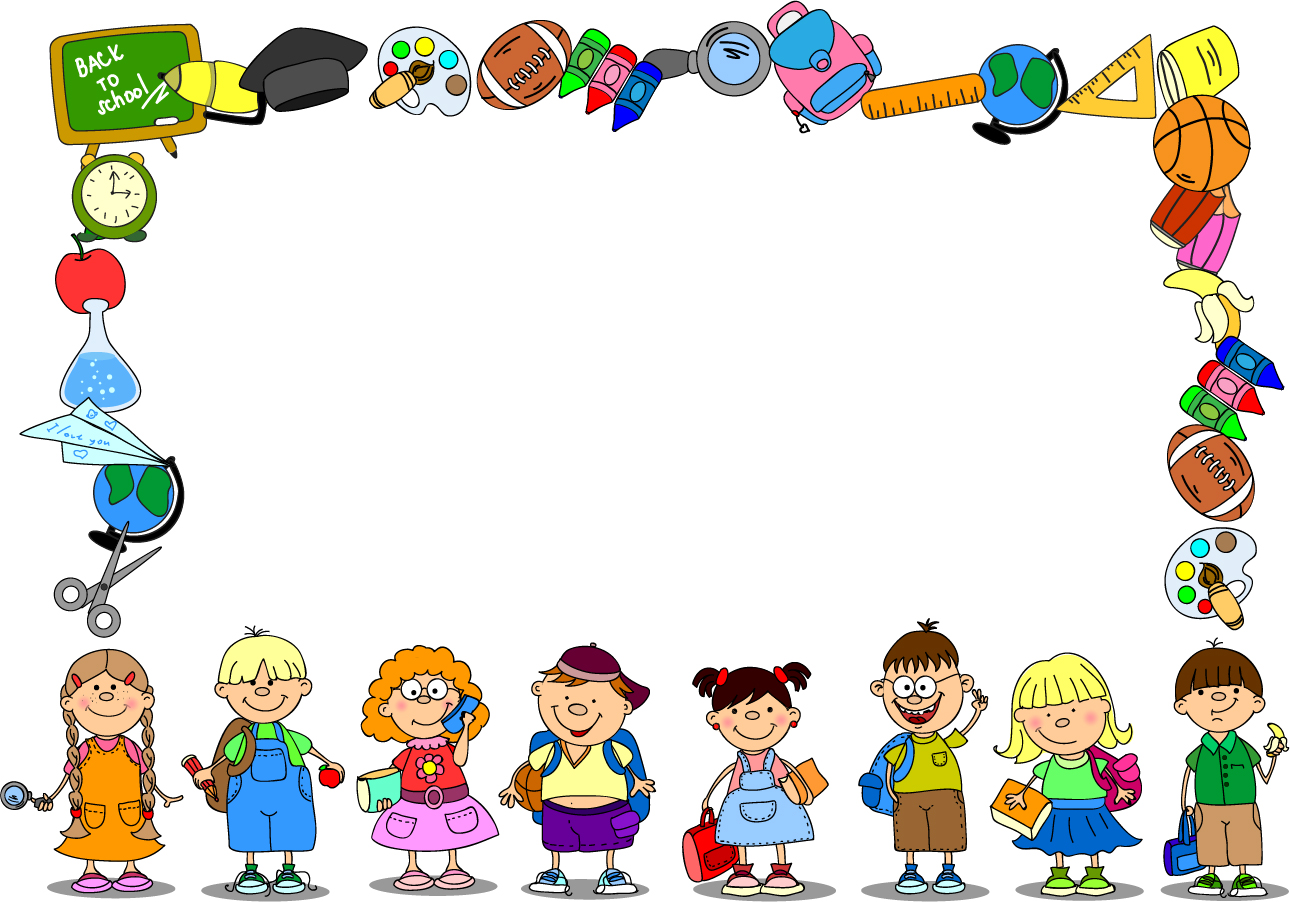 Мероприятия апреля
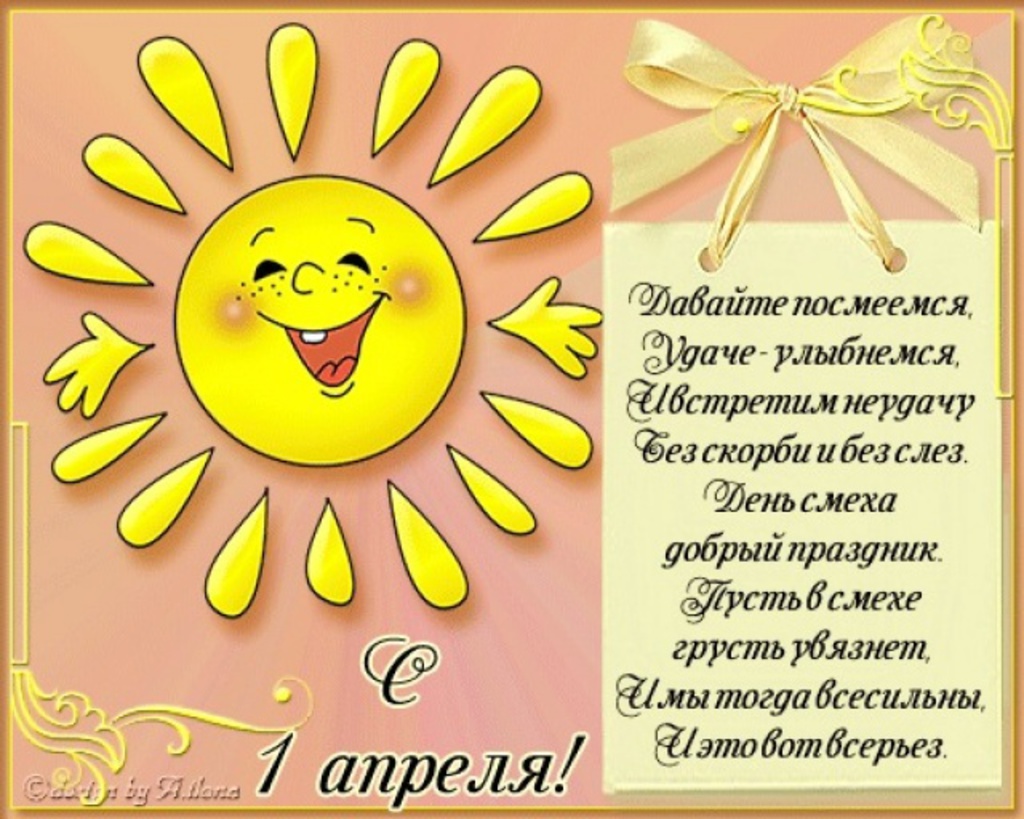 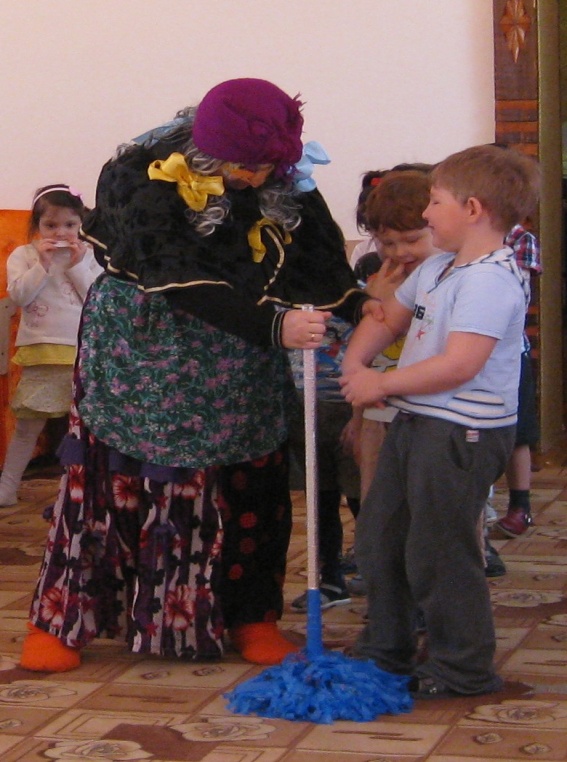 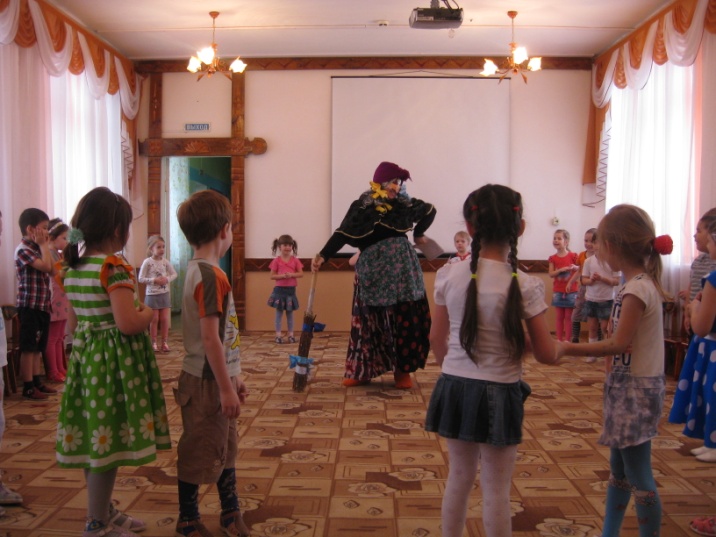 Поздравляем  с праздником,Праздником – проказником!Никому не надоелиШутки первого апреля,А скорей – наоборот:Посмеяться рад народ!
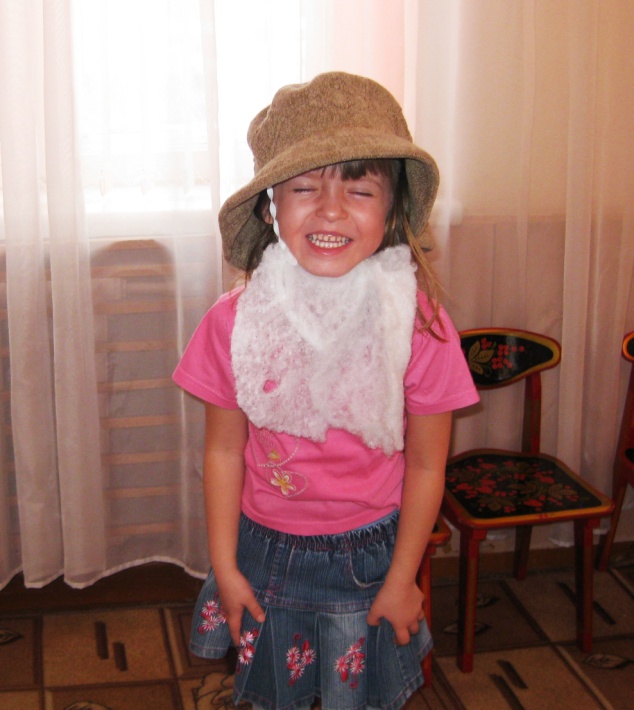 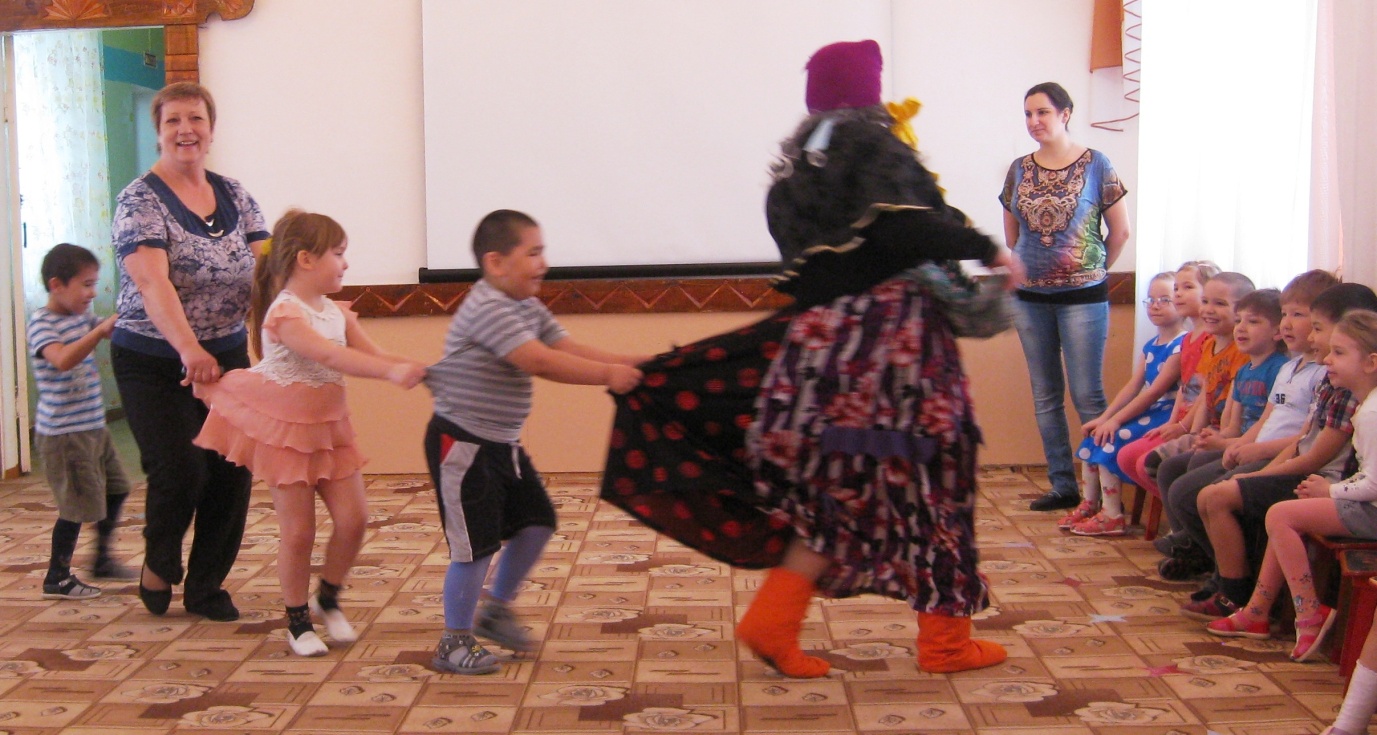 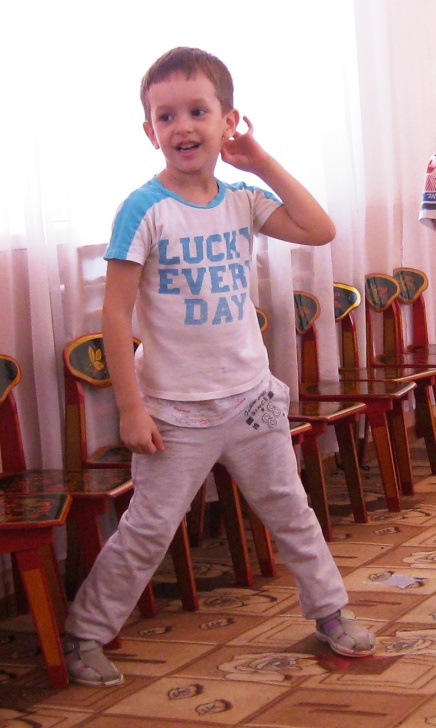 В мире живёте вы, горя не зная,Пусть все завидуют, глядя на вас.Будьте весёлыми, будьте вы …счастливы!Тысячу, тысячу, тысячу раз!
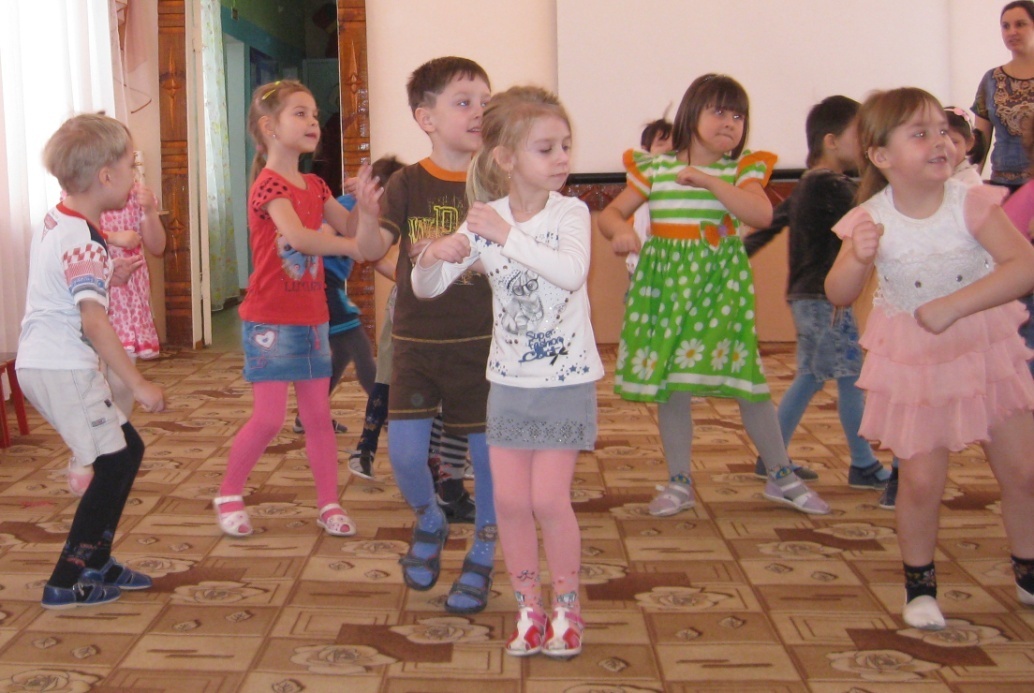 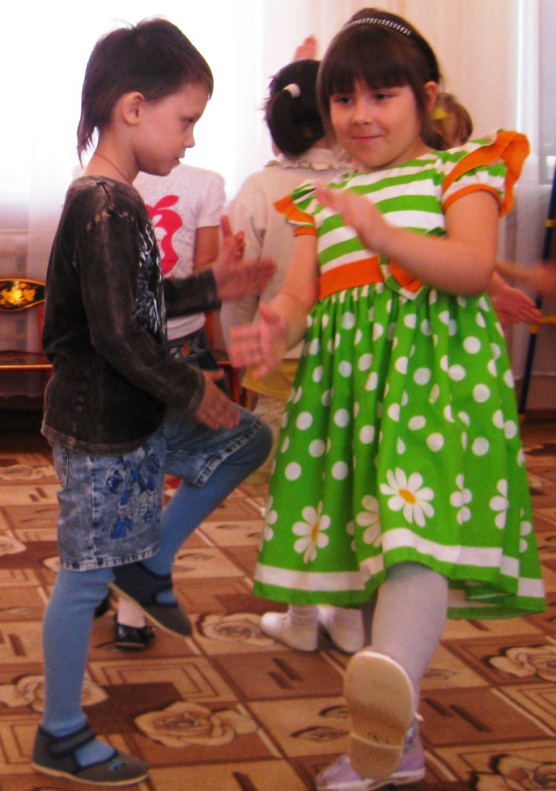 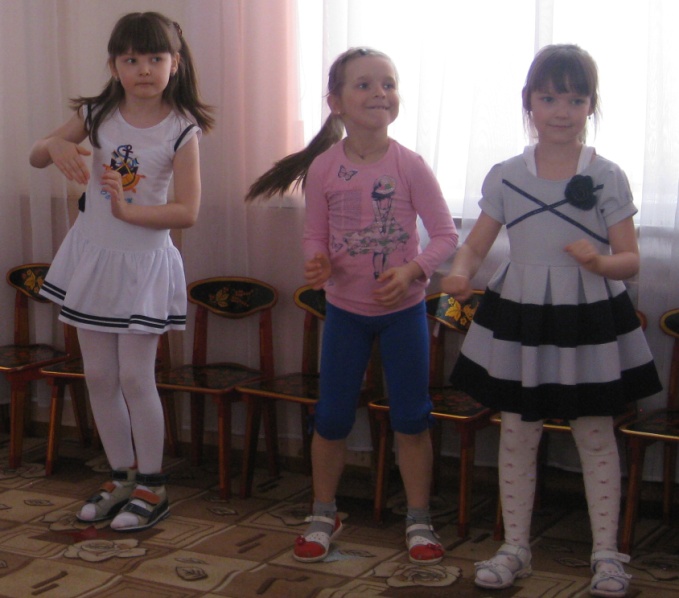 Кукольный спектакль «Гусенок»
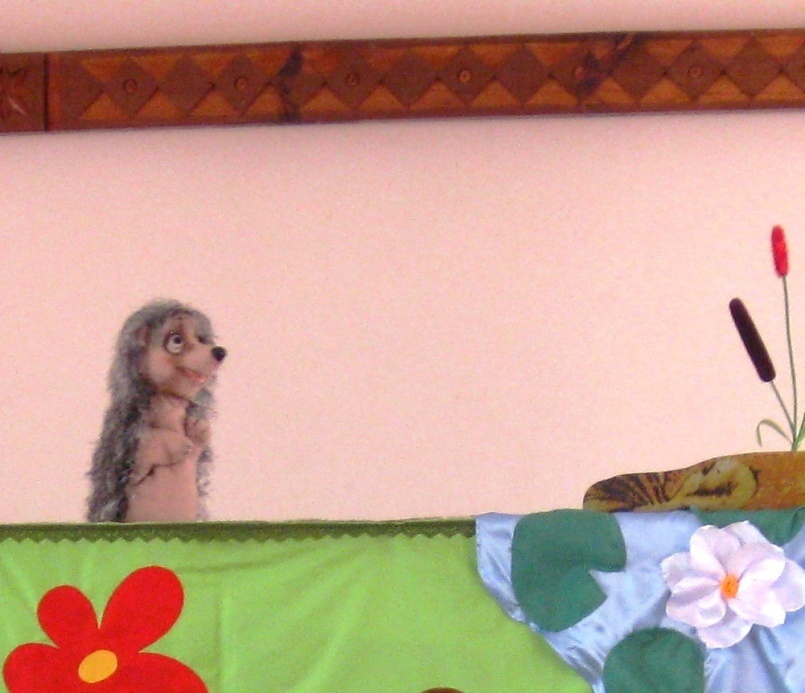 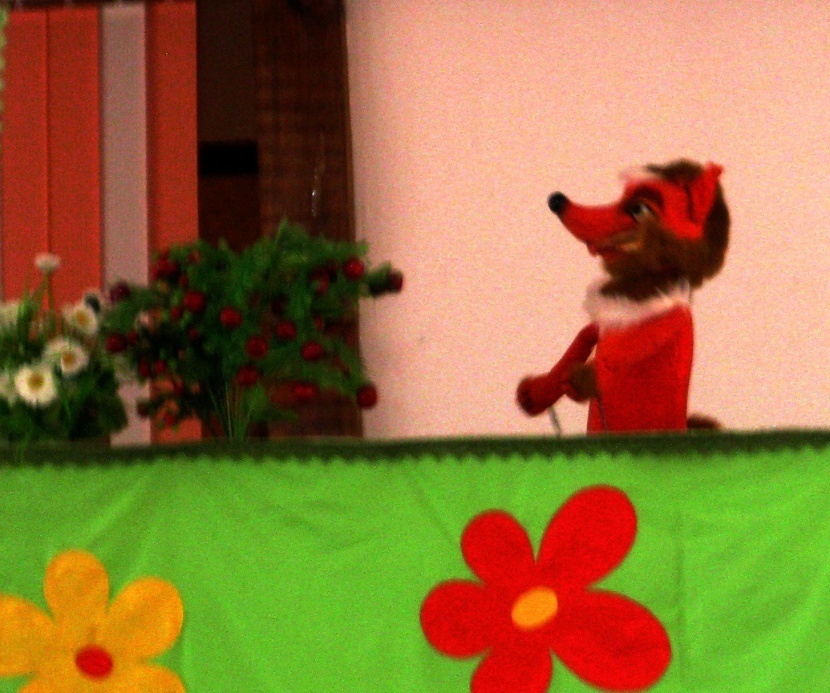 Ох, давно в лесу далеком
Сказке стало одиноко!
Скучно, грустно
 ей одной На поляночке лесной!
И тогда она решила:
В гости деток пригласила
И давай их веселить,
Свои
 сказки говорить!
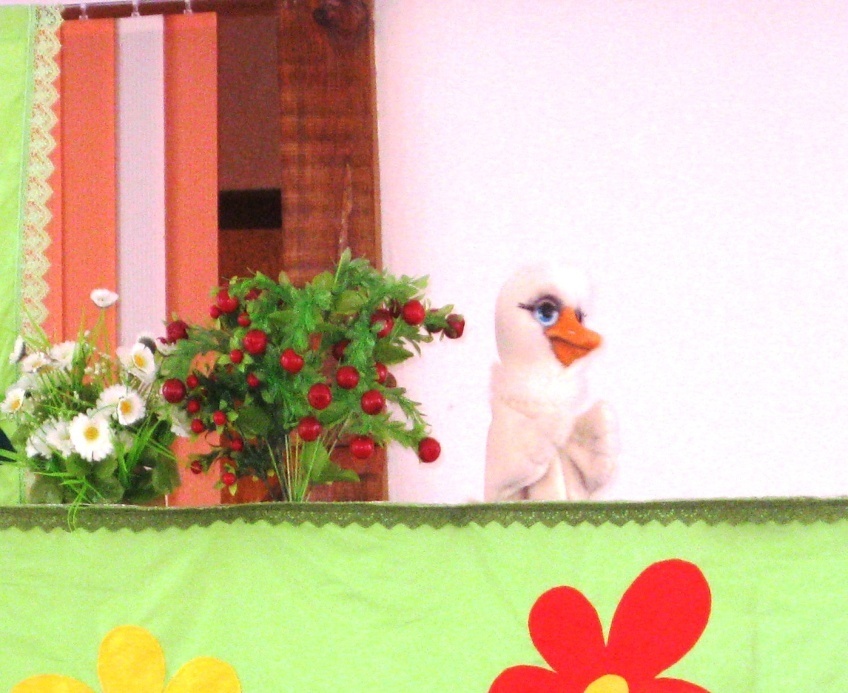 В рамках Недели Николая Шилова на театрализованном представлении «Самсусам и другие» в детской библиотеке.
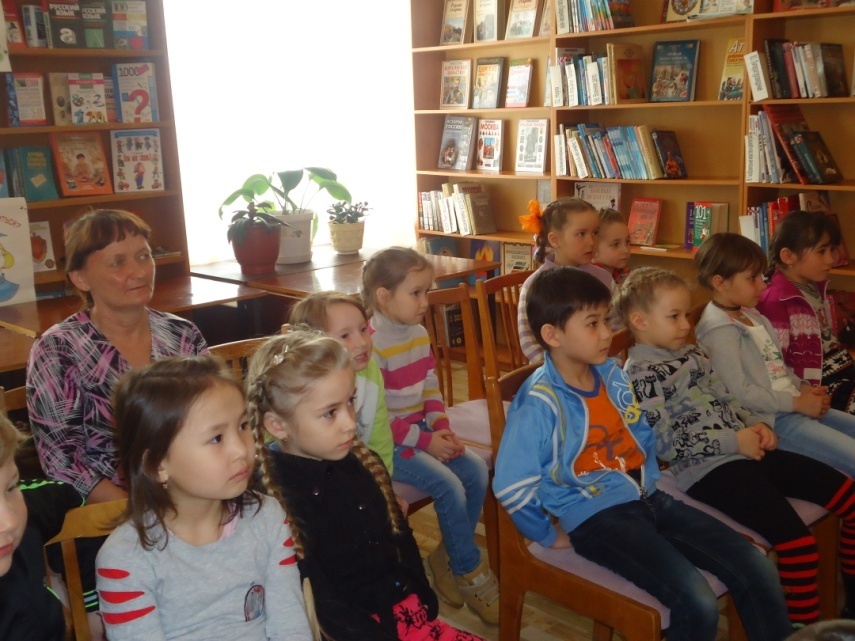 Стихи  Николая Шилова, никого не оставили равнодушными ни педагогов, ни детей.
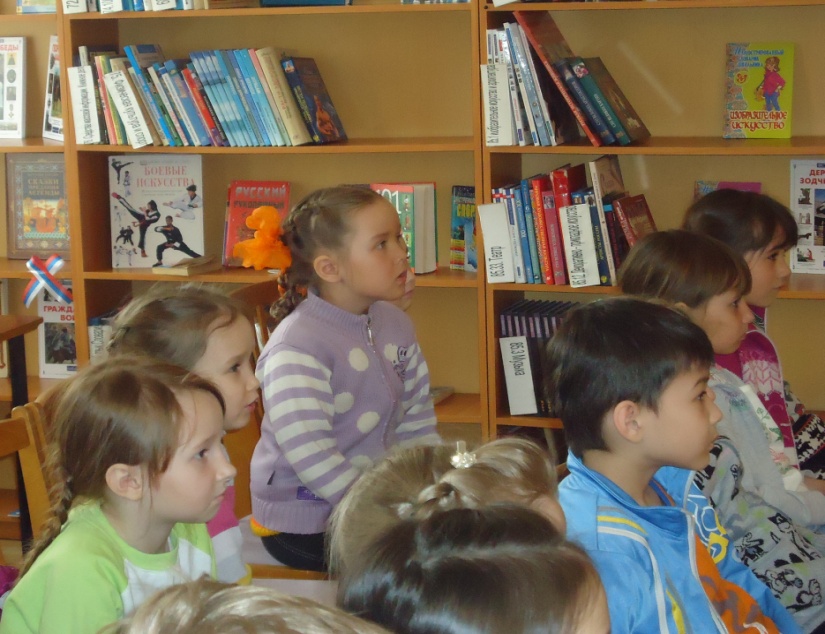 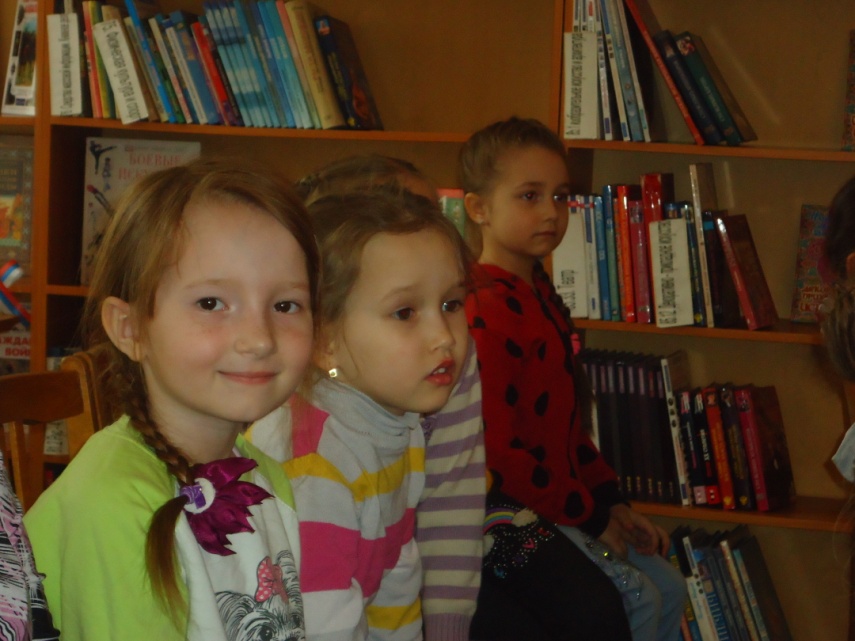 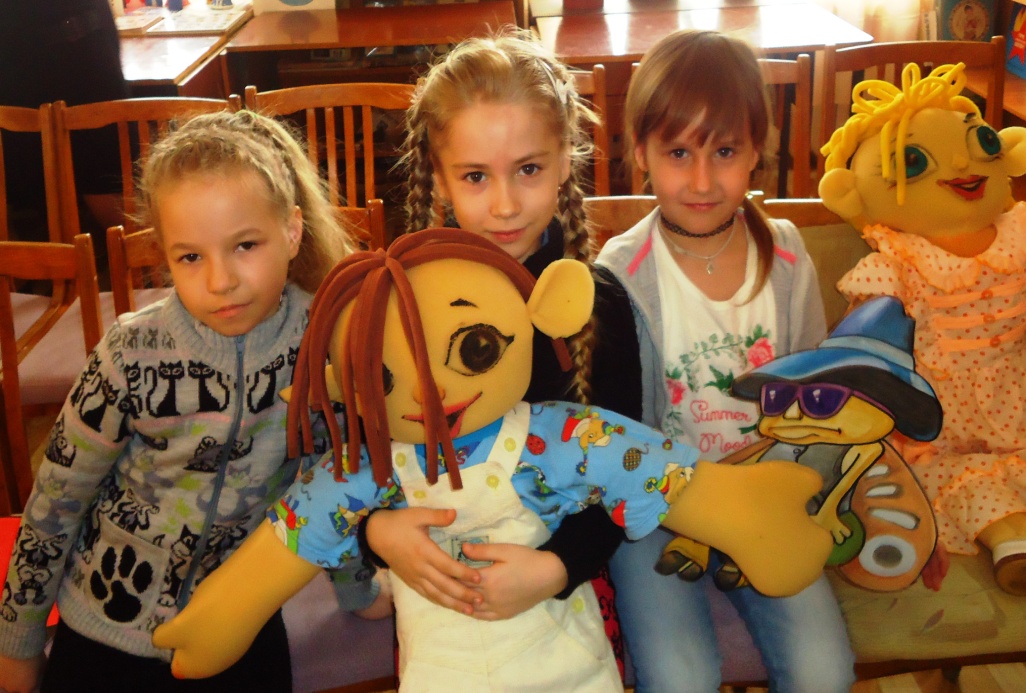 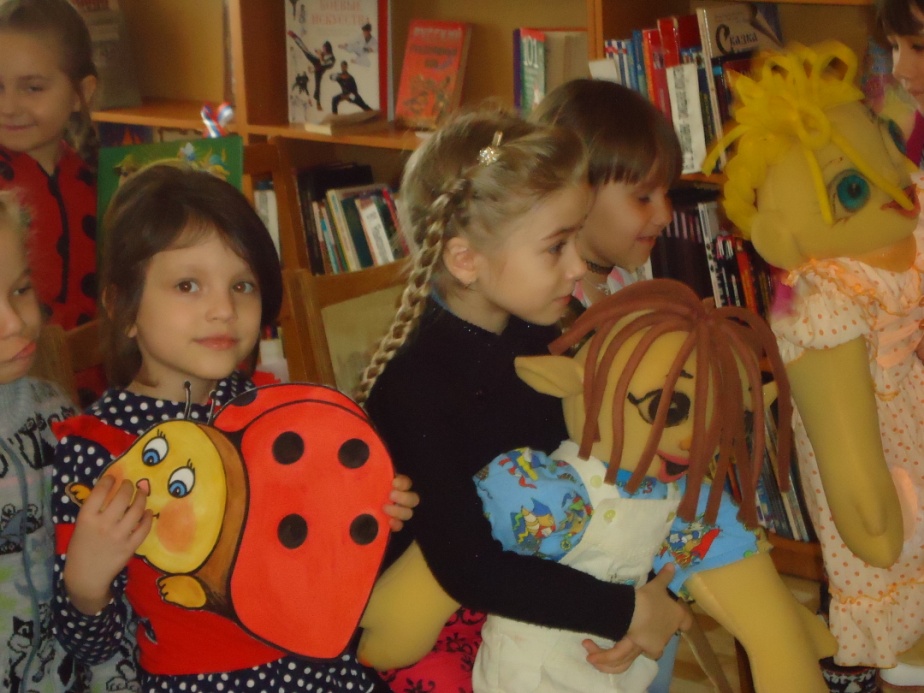 С удовольствием ребята подержали в руках кукол, героев стихов Николая Петровича, которые были сделаны руками сотрудников библиотеки.
Кизильский Дом пионеров и школьников'
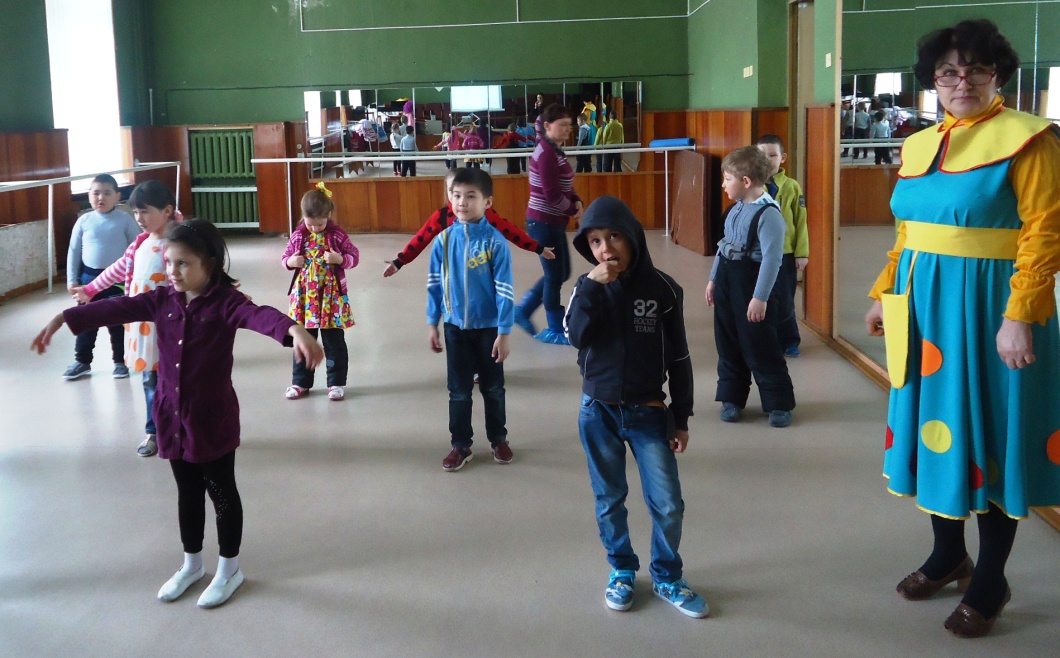 Приходите на часок в наш спортивный уголок.Упражнения с друзьями выполняйте вместе с нами!
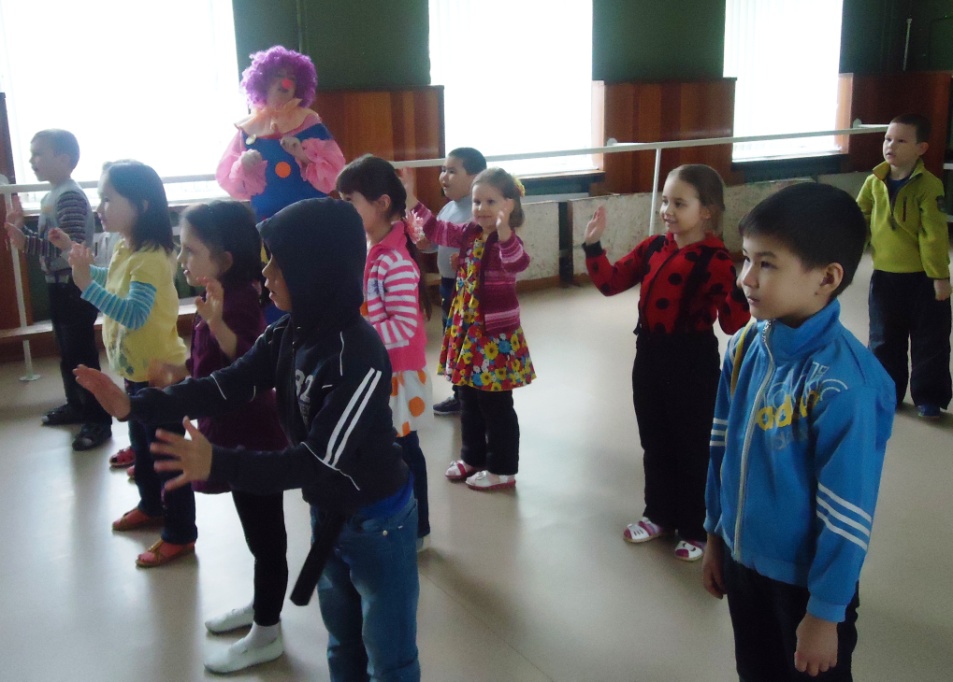 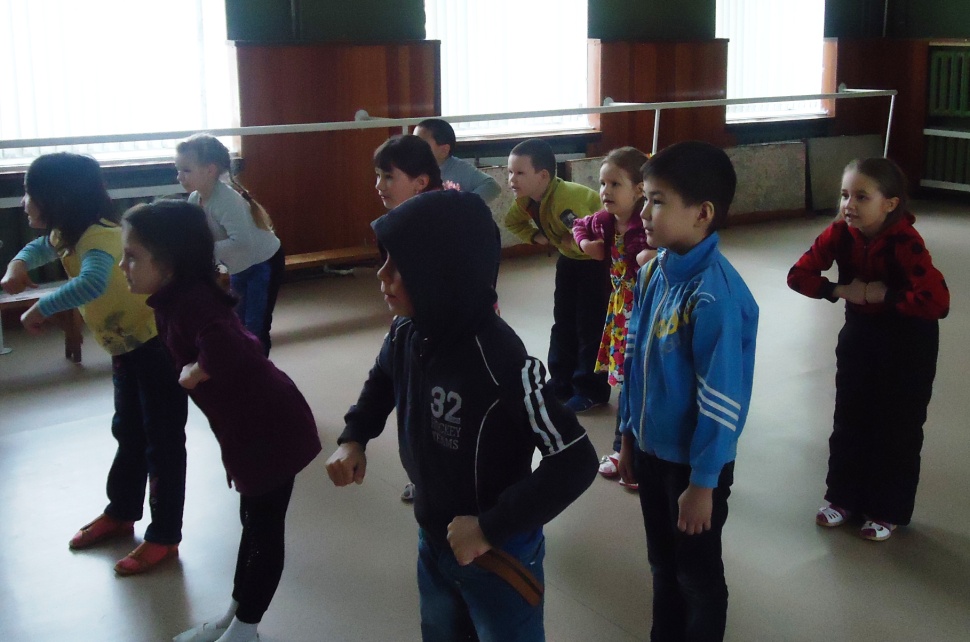 !
Мы  не знаем, кто и как
Изобрел мультфильмы,
Но без них сейчас никак
Жить бы не смогли мы.
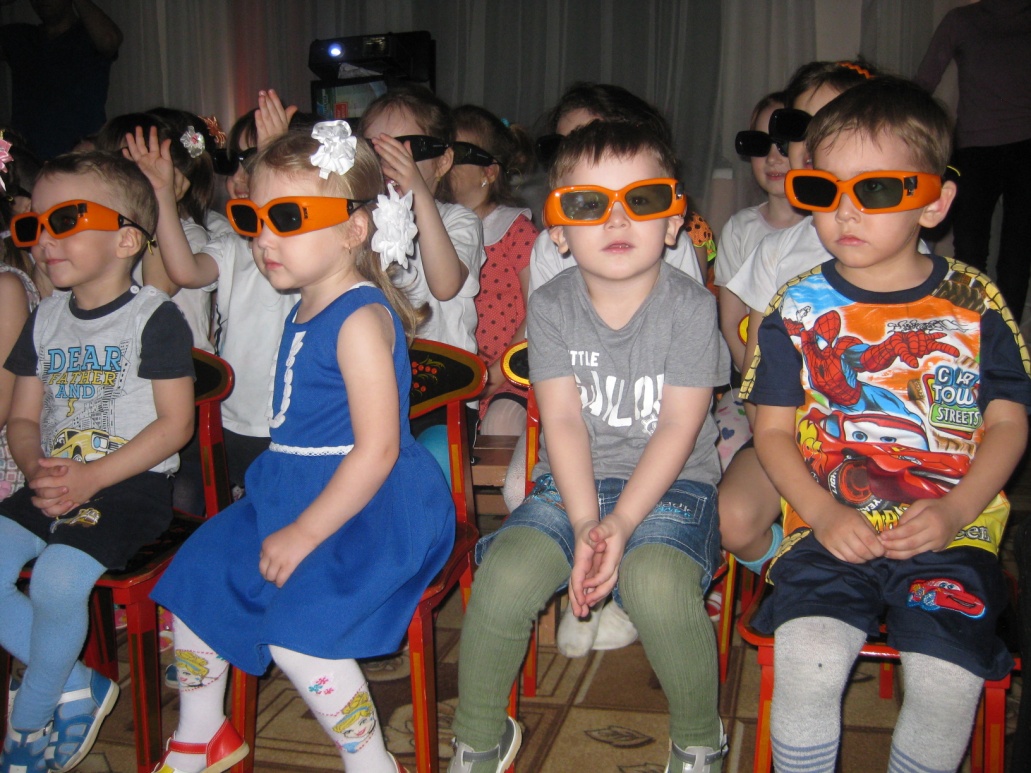 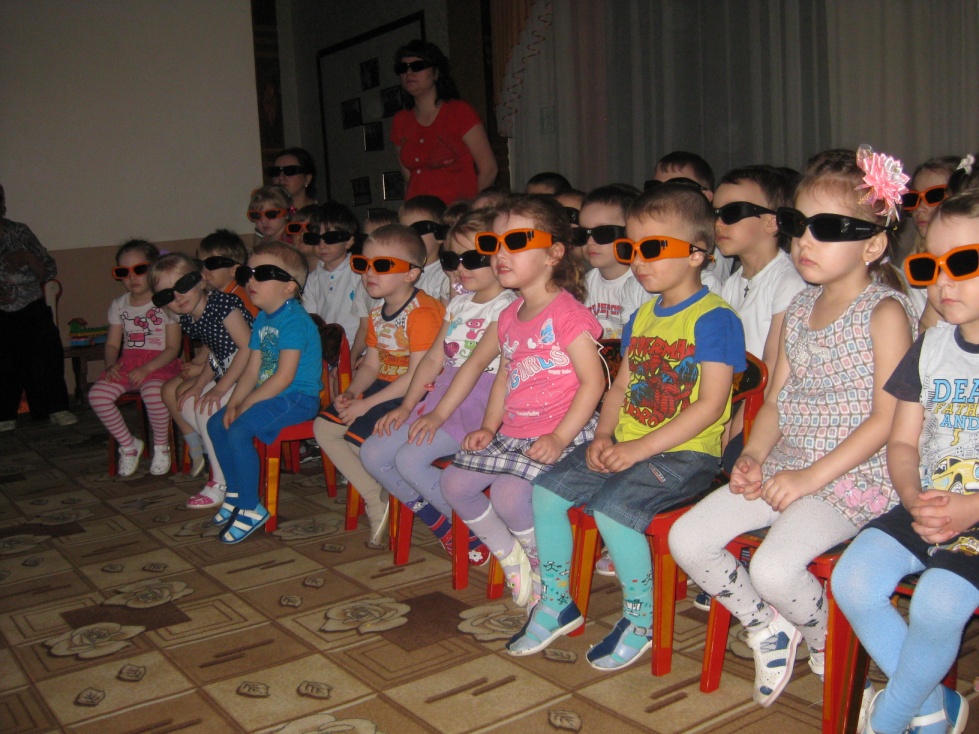 Нравятся нам мультики смешные, Мудрые и добрые такие. А ужастик, смешанный с кошмаром, Никому не нужен ,даже даром
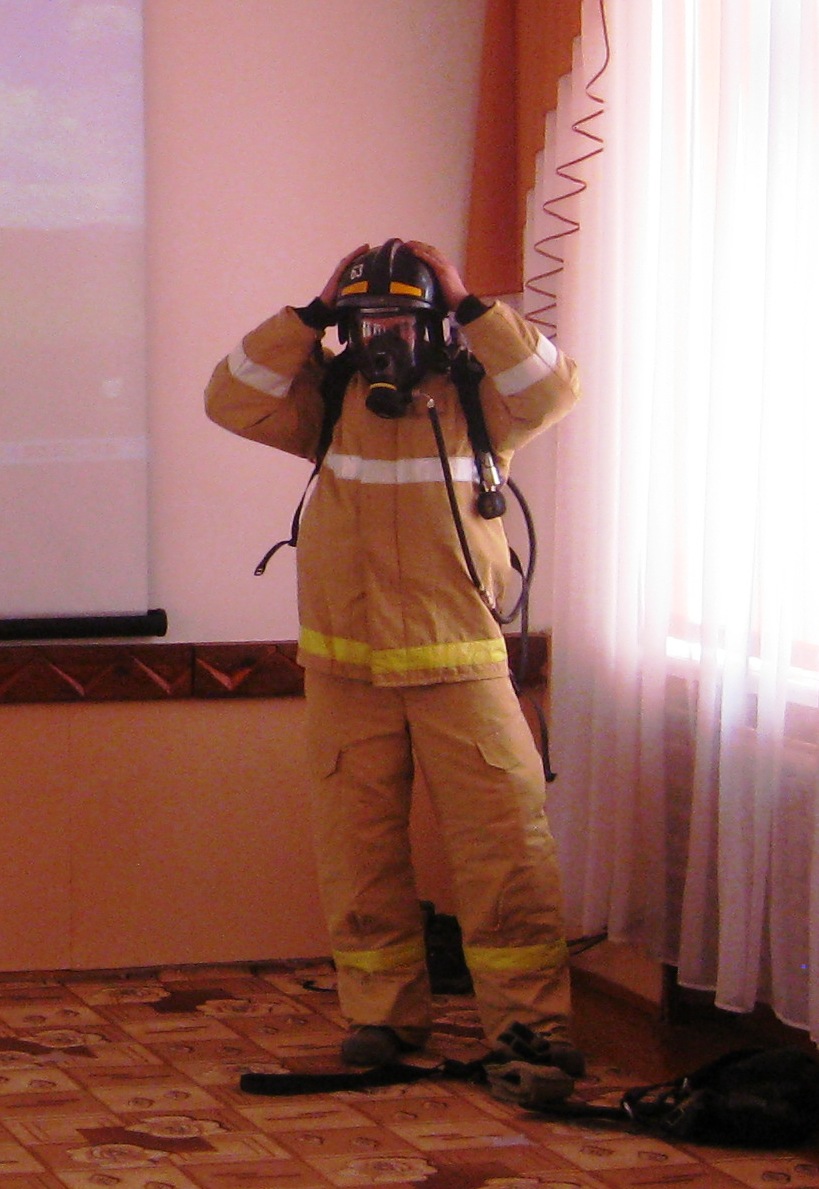 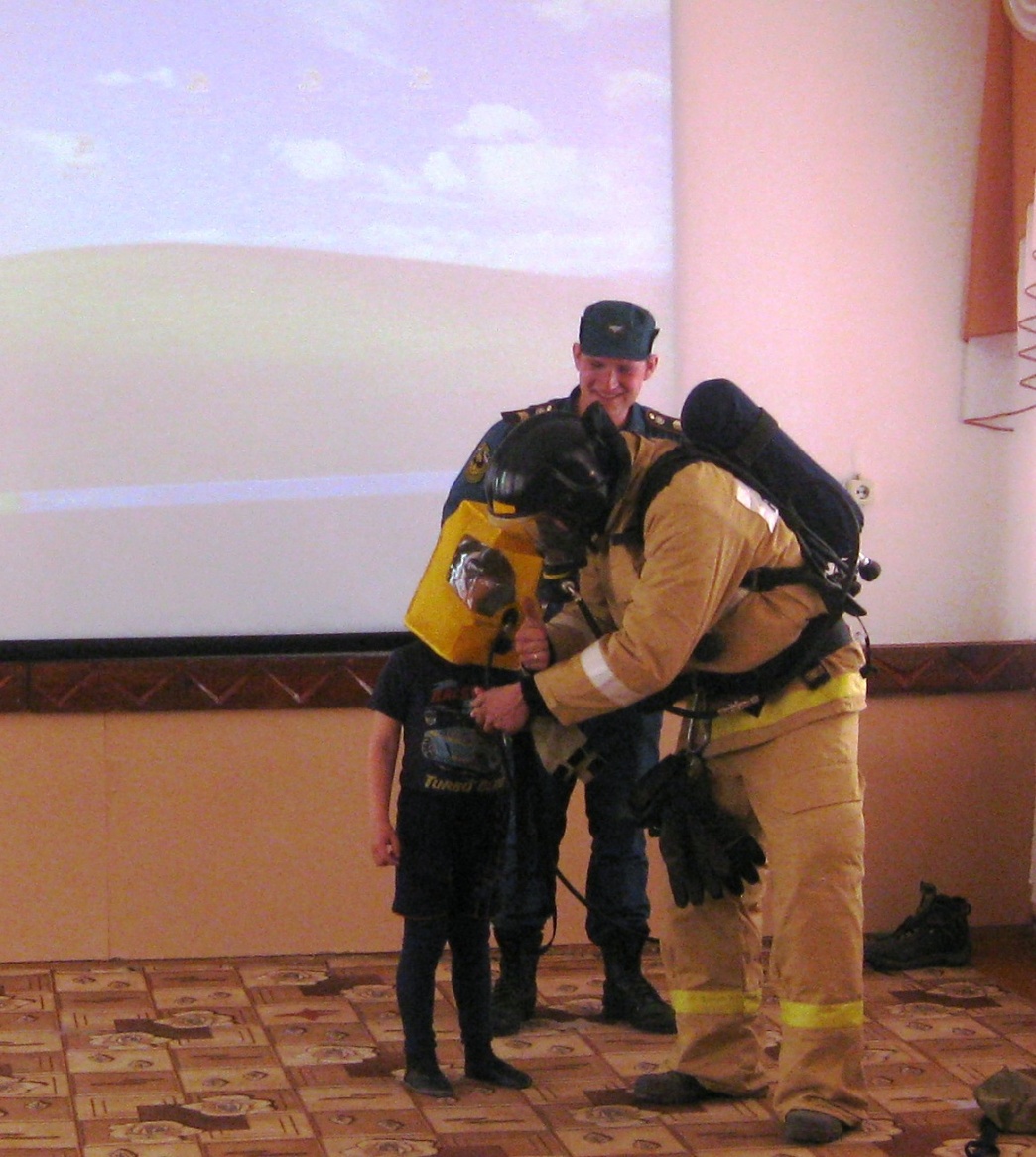 Забыв про отдых и
 покой,Они идут в огонь и
 в воду...Пожарный - истинный герой,Так было, есть, и быть от роду.
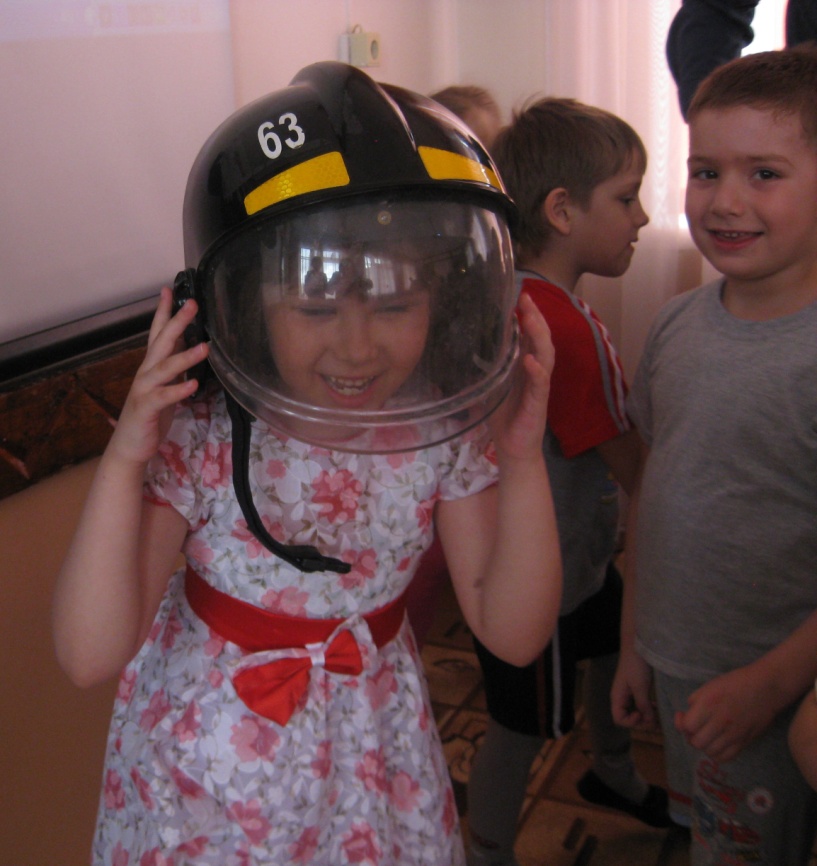 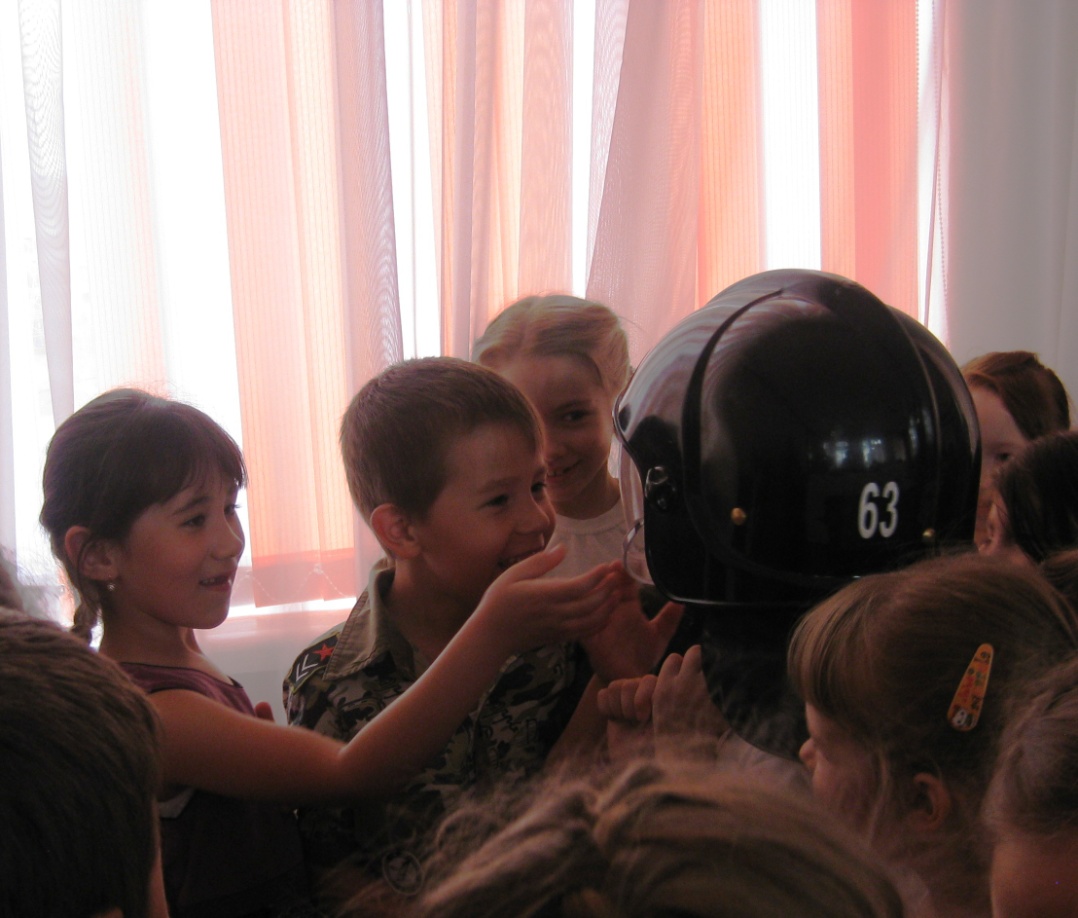 В спецкостюме, каске плотной
В страшный бой с огнем вступать.
Водяной струей и пеной
От беды всех защищать.
Я мечтаю стать пожарным -
Из огня людей спасать.
На машине ярко-красной
С сиреной по дороге мчать.
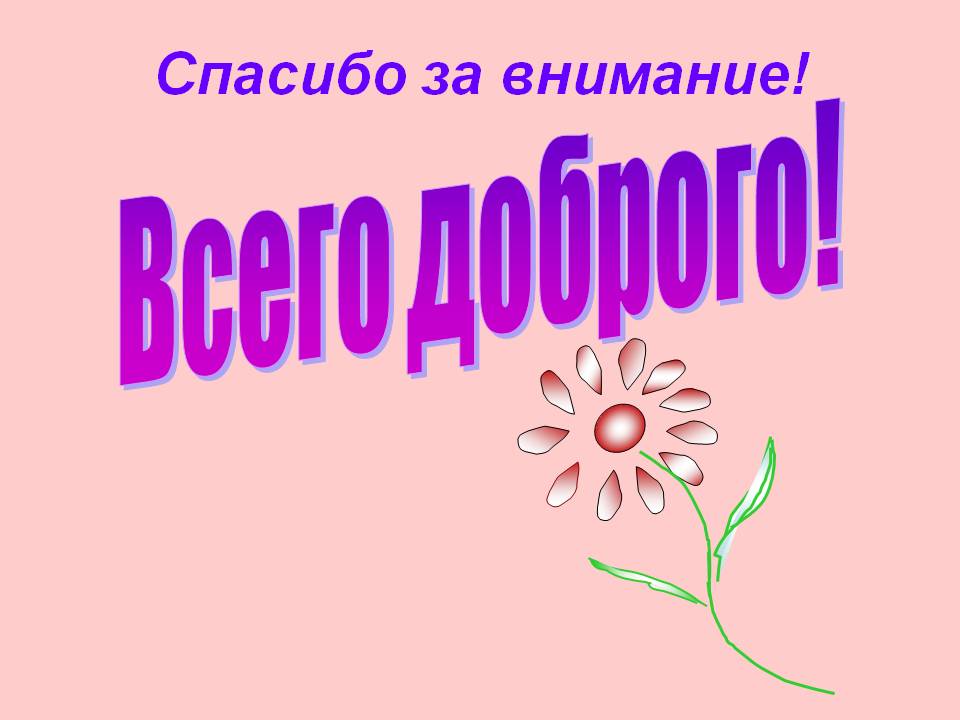